2017 Collaborative ProtocolBLS Protocol Changes
Presented By:
Leslie Myers AEMT-P CIC
Faxton -St. Luke’s EMS Education
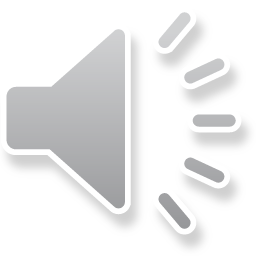 AN OVER VIEW OF THE COLLABRATIVE PROTOCOLS FOR THE BASIC EMT
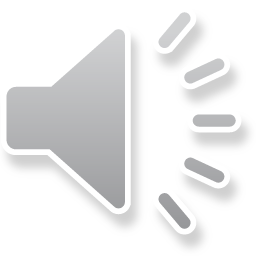 2
OVERVIEW
Collaborative Protocols www.midstateems.org
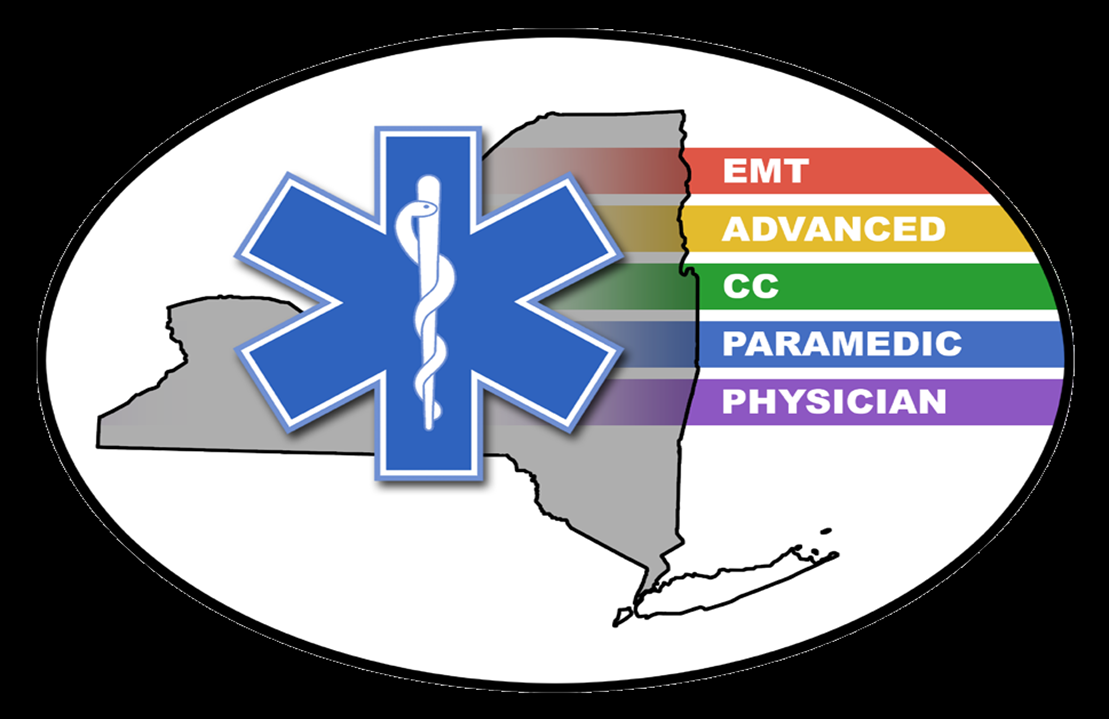 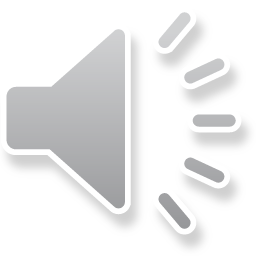 3
Online Material
Links can be found at www.midstateems.org

Under the title Protocol Rollout 2017

Protocol roll out overview.
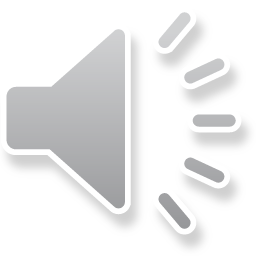 4
Protocol 1-5
Cardiac Arrest Determination of Obvious Death

Addresses the criteria when you would not begin resuscitative measures

Online: End of Life Issues

Also see: Protocol 2 -3: Advanced Directives.
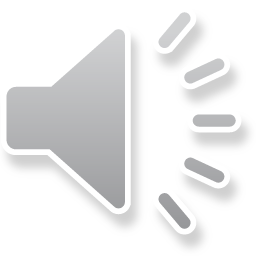 5
Protocol 2-1
General: Acute Asthma

Medical Control

Agencies with regional approval:
CPAP
Epinephrine.
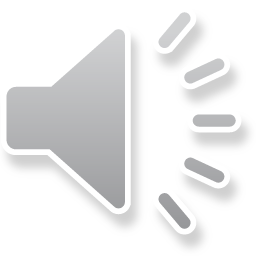 6
Protocol 2-5
Airway Management & Oxygen Delivery

Oxygen therapy via non-rebreather mask (NRB) 10-15 LPM, or nasal cannula (NC) 2-6 LPM, to maintain oxygen saturation ≥ 92% 

Remember:  Visual assessment of your patient’s airway and breathing status.
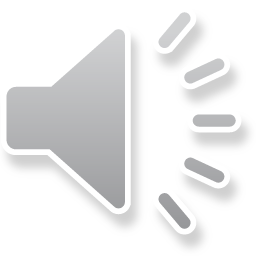 7
Protocol 2-8
Avulsed Tooth

Addresses criteria to replace tooth

Online material: Avulsed Tooth.
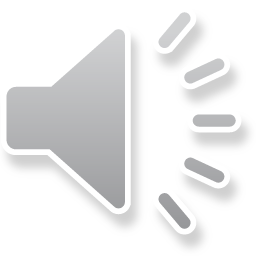 8
Protocol 2 -11
Carbon Monoxide Exposure _ Suspected

For patients with smoke inhalation, patients for whom a CO alarm has gone off in the residence , or any other potential exposure to CO.
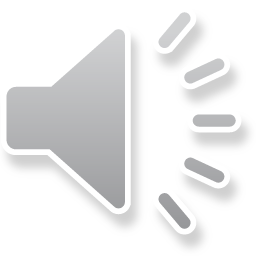 9
Protocol 2-14
Childbirth

Breech Delivery

Online material:
OB Field Delivery
Complications of Delivery simulation video

Additional online material: Neonatal Resuscitation simulation video.
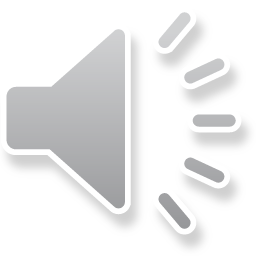 10
Protocol 2-15
COPD Exacerbation/Bronchospasm

CPAP

Albuterol
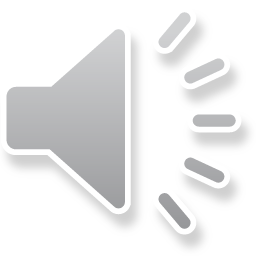 11
Protocol 2-20
Hemorrhage Control

This protocol authorizes the use of hemostatic dressings and commercially manufactured tourniquets 

Online material: Massive Bleeding simulation video.
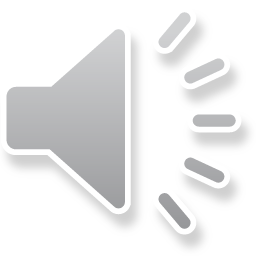 12
Protocol 2-23
Patella Dislocation

For isolated, clinically obvious, medial or lateral dislocation of the patella 

Online material:  Patella reduction simulation video.
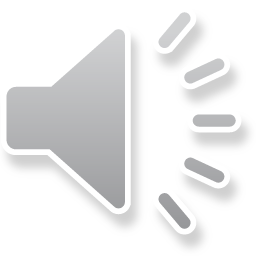 13
Protocol 2-35
Prescribed Medication Assistance
For patients or caregivers of patients who require assistance with medication that they, or people in their care, are prescribed 
Sublingual nitroglycerin for patients with chest pain 
Inhalers (albuterol* or other beta-agonists) for patients with asthma or COPD 
Rectal diazepam (Diastat) for children or adults with special needs 
Epinephrine autoinjectors for treatment of anaphylaxis 
Naloxone (Narcan) via autoinjector or intranasal device.
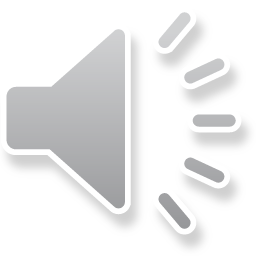 14
Additional Online Material
Update Summary Slides

Introduction Video

Double Sequential Defibrillation

Transport Ventilator

Podcast Episode 38 and 39.
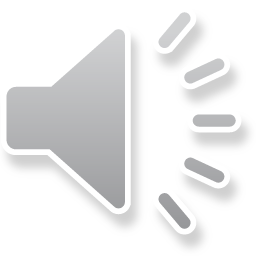 15
Review
Please take time to review all the protocols.

New Format
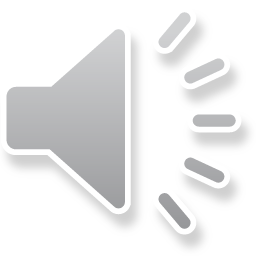 16
Questions
Any questions please direct to the presenters at this roll out.

Thank you
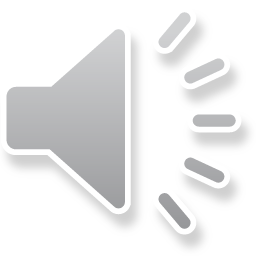 17